RICONFIGURAZIONE AREA POLMONE
LEGENDA
Allegato «A»
Nord
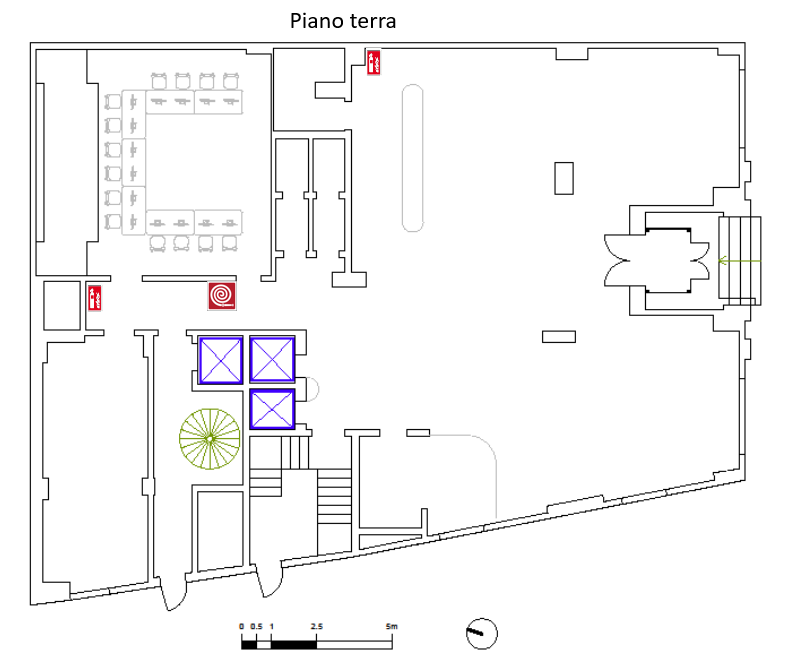 Conference Room
Direzione di movimento
Ufficio Supervisor
Fettuccia per incanalamento:
Toilette
Tavolo per deposito oggetti metallici
Toilette
Postazione controllo e distribuzione «Badge»
Desk
Fettuccia per incanalare il personale
Bar
Metal Detector
Zona di attesa
INGRANDIMENTO AREA POLMONE
segue Allegato «A»
Tavolo per deposito oggetti metallici
Nord
Reception-Desk
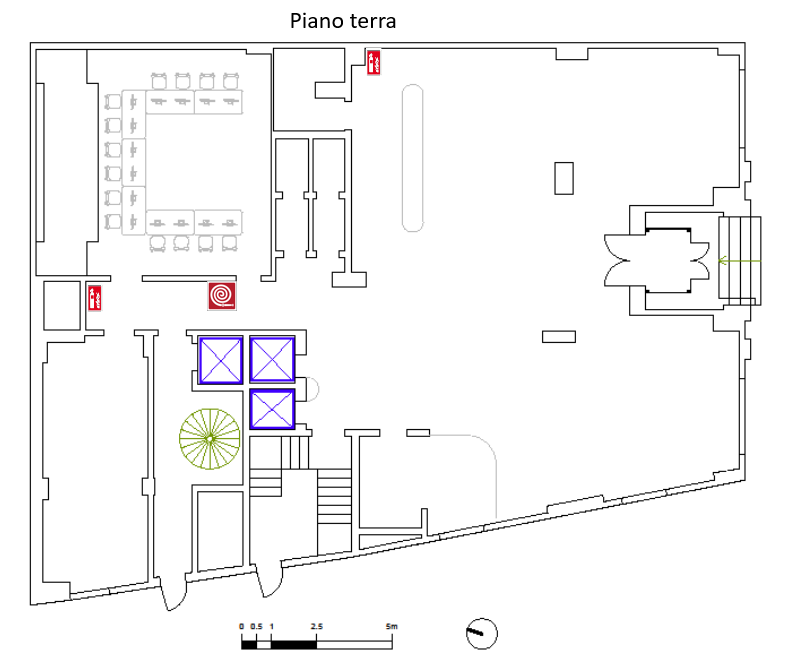 Porta in legno
Metal Detector
Portone blindato
ZONA DI ATTESA PER EVENTUALI OSPITI
Zona Riconoscimento (in giallo)
Cancello in metallo